GLOBALIZAÇÃO, CONSOLIDAÇÃO INSTITUCIONAL E DESENVOLVIMENTO PRIMÁRIO-EXPORTADOR (1870-1929)
(Bértola, Ocanto – cap 3)
Crescimento rápido na América Latina
Resultado de 2 fatores:
 1) impacto da revolução dos transportes;
2) mudanças políticas e institucionais nos países latino americanos
consolidação das estruturas de poder político;
abolição da escravatura;
substancial fluxo de capitais do exterior;
migrações europeias (crescimento populacional)
AL absorveu cerca de 12 MM de migrantes.
Exportações
O desempenho do setor exportador foi o motor do crescimento econômico;
Baseado em produtos agropecuários ou minerais
Expansão espetacular da Argentina (Grupo 1)
Brasil e Venezuela (Grupo 2) crescimento menor
O primeiro produto exportado dos países latino-americanos respondia em média por 50% das exportações;
Conceito de Loteria dos produtos primários (sorte+dotação de recursos)
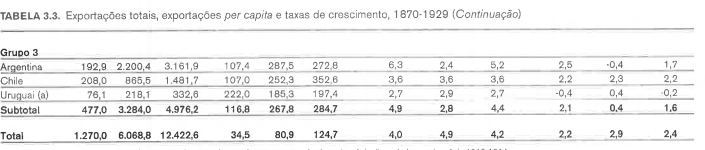 Alguns pontos a destacar sobre o período (1870-1913)
uma maior proporção da população dedicada a atividades competitivas internacionais;
valorização da produção exportadora;
países com exportação de minerais absorveram uma menor proporção da força de trabalho do que nos países com produção agroexportadora;
 café foi um caso excepcional (altos preços internacionais e geração de dinamismo interno).
após esse período há um aumento de volatilidade dos preços de produtos primários;
no período seguinte (até 1930) – deterioração dos termos de troca.
Termos de troca - evolução
Ambiente social, político e institucional
Estabilidade política ⇨consolidação do poder centralizado dos Estados nacionais ⇨ governos oligárquicos
Questão colocada
Avanços institucionais que provocaram a onda de crescimento?  ou
As oportunidades criadas pela demanda internacional e redução de custos de transportes que evitaram as turbulências políticas?
Mercado de terras
Apropriação por parte de particulares de terras de domínio público;
Uso mais eficiente de terras pertencentes às tradicionais propriedades;
Expropriação de terras pertencentes às organizações religiosas.
 
Caso da mineração ⇨ Concessões ⇨Procedimento principal
Ocorre também o assalto às terras indígenas
Preço da terra ⇨ Alta significativa ⇨ próximas a ferrovias e vias de navegação
Mercados de trabalho
As estruturas econômicas pré-capitalistas tendiam a restringir a mobilidade da mâo-de-obra e a “instituição” mais importante do capitalismo moderno, o mercado de trabalho assalariado, estabeleceu-se gradualmente na América Latina apenas durante o século XX.
A escravidão foi finalmente abolida; a heterogeneidade dos mercados de trabalho refletia a inexistência de algo semelhante a um mercado de trabalho moderno; os mercados de trabalho urbanos funcionavam com muito mais liberdade do que os rurais.
A questão da desigualdade
A desigualdade aumentou de maneira significativa entre 1870 e 1920 no Cone Sul e no Brasil como um todo;
A desigualdade aumentou em todos os países, mas também aumentou entre os países;
No início do período, a desigualdade entre países era substancial, mas explicava menos de 10% da desigualdade total. Os restantes 90% consistiam na desigualdade dentro dos países;
Ao final do período as desigualdades entre países passaram a explicar cerca de 20% da desigualdade, mesmo quando as desigualdades nacionais tinham aumentado (bom desempenho dos países do grupo 3 e sofrível desempenho do Brasil no final do século XIX);
Brasil e Chile exibiram níveis de desigualdade elevados e crescentes, aparentemente mais altos que os da Argentina e Uruguai.
A desigualdade na Am. Latina
Explicação tradicional ⇨dinâmica dos preços relativos ⇨ valoriza terra e deprecia trabalho ⇨suposição de pleno emprego e remuneração adequada do fator trabalho.
Entretanto, na AL:
FATORES INSTITUCIONAIS
limitações à entrada de mão de obra;
uso de trabalhadores por meios coercitivos;
níveis de desigualdade não atendem condições de mercado;
elevada desigualdade estrutural antes do início do processo de globalização (distribuição da propriedade da terra);
modelo de desenvolvimento elitista e concentrador de renda na AL.
Investimentos estrangeiros na AL
Investimentos Estrangeiros
Predomínio britânico ao longo do século XIX, depois norte-americano;
Predomínio americano no México e do capital europeu na América do Sul;
Padrão-ouro operou de maneira assimétrica nos países da periferia, que experimentavam durante as crises uma simultânea queda dos preços das matérias-primas e do financiamento externo;
Abandono tardio do padrão-prata em alguns países gerou uma propensão inflacionária em relação aos padrões mundiais (descontrole inflacionário e conflitos políticos: Colômbia e México);
A Estrutura produtiva e sua diversificação
O crescimento no período foi baseado no aumento de exportações
o mercado interno latino-americano cresceu e gerou importantes transformações;
Desenvolvimento da economia urbana ⇨impacto em serviços e na indústria de transformação;
A indústria já existe antes de 1929 (ver quadro);
Desenvolvimento espontâneo vinculado às exportações e ao mercado interno (crescimento populacional e da renda);
Setor exportador, a industrialização era um pré-requisito para a exportação de bens primários (frigoríficos, custos de transporte, encadeamentos diretos e indiretos gerados com o aumento da renda);
Aumento da demanda nacional ⇨aumenta importações⇨estimulou as primeiras fase de industrialização
as indústrias eram na maioria pequenas empresas mas existiam já algumas grandes empresas têxteis;
crescimento natural da indústria possuía limites
A política econômica: estrutura tributária, protecionismo e bancos estatais
Impostos de importação ⇨% alto do valor importado
Novos países ⇨formas de arrecadação ⇨tarifas aduaneiras ⇨aumento de receita e facilidade de coleta 
Economias agroexportadoras ⇨grande oposição ao tributo sobre as terras
Tarifas fiscais ⇨efeitos protecionistas ⇨facilita o desenvolvimento da indústria
Desenvolvimento financeiro e industrialização (Argentina, Brasil e México tinham o maior desenvolvimento);
Estado tem um papel importante no desenvolvimento do mercado financeiro (Banco da Província de Buenos Aires, Banco de La Nación Argentina, Banco do Brasil e Caixa Econômica Federal);
Transferência internacional de tecnologia ⇨problema crítico
A industrialização dirigida pelo Estado
1930, perturbações comércio mundial => golpe fatal nas exportações
Colapso da primeira globalização (menor dinamismo do comércio internacional e sucessão de choques macroeconômicos)
Retrocesso do liberalismo
Novo padrão de desenvolvimento => Industrialização dirigida pelo Estado
Segunda globalização, somente a partir de 1960
Duas fases distintas 
> 1ª Grande Depressão e a II Guerra Mundial > fase de grande retração;
> 2ª Final da Guerra e 1980 
> industrialização dirigida pelo Estado 
> maior crescimento de toda a história latino-americana 
> grande urbanização 
> explosão demográfica
O choque externo (1930)
Grande retração no comércio mundial
Países celebram acordos bilaterais > aumento do protecionismo
Redução dos fluxos financeiros internacionais
Uso generalizado de controles de Câmbio e acordos bilaterais
Abandono do padrão ouro (Inglaterra)
Fim da conversibilidade do dólar em ouro
Depois de Bretton Woods, criação do FMI (1944) > os países podem regular os fluxos financeiros
Queda nos preços internacionais de produtos agrícolas
Intervenções para recuperação dos preços (caso mais exemplar o Café no Brasil);
O mercado externo
Entre 1929 e 1932 
> redução de 28% nas exportações
> redução de 62% nas importações
Suspensão dos financiamentos internacionais
97% dos títulos emitidos pela AL estavam em atraso (exceto Argentina)
Roosevelt > política de boa vizinhança com a América Latina (ao contrário de Hoover) > maior tolerância no pagamento de dívidas externas
O mercado externo
Chile (com a ↓exportações de salitre) e Cuba (política protecionista ao açúcar pelos EUA) perda de capacidade de importar
Brasil e Colômbia se beneficiam da dependência dos EUA de pouco interesse da política protecionista dos americanos por seus produtos
Ativismo macroeconômico e recuperação
Forte contração do comércio
Ausência de financiamento externo
Uso de instrumentos de políticas:
- desvalorização
- controle de câmbio
- aumento de tarifas
- default no serviço da dívida externa 
Uso de taxas de câmbio, tarifas, controles e mesmo de default incentivaram a indústria local
Ativismo macroeconômico e recuperação
A AL sente o impacto e volta-se para dentro de suas economias
Movimento de industrialização e substituição de importações agrícolas
Criação de bancos de desenvolvimento em diversos países
- ver fig. 4.2
Nacionalização da indústria petrolífera no México (1938)
Medidas de Emergência geram a Industrialização (Fase pragmática da industrialização)
Abandono da ortodoxia monetária + alívio fiscal (moratória) facilitou a adoção de políticas monetárias e fiscais expansionistas => impacto na recuperação do mercado interno
A importância da diversificação  > produção da indústria manufatureira > orientação para o mercado interno
Contribuição direta da substituição de importações
Fim do padrão-ouro > dá origem a política anticíclicas
- ver tabela 4.2
Administração dos choques externos via gestão do balanço de pagamentos representou um grande papel para o desenvolvimento dos países da AL
Ativismo macroeconômico e recuperação
Ativismo macro
=> países industrializados => variações da demanda agregada  (políticas keynesianas)
=> AL => choques externos > impacto na balança de pagamentos > choques de oferta de origem externa nos países da AL
Impacto da II Guerra Mundial
AL abastece os estoques de matérias primas estratégicas
Escassez provocada pela Guerra > impacto positivo em toda a AL
Divisas de exportações não são gastas em importações devido a guerra > reservas internacionais da AL crescem
Fatos, ideias que moldaram essa industrialização (1930/50)
Paradoxos:
1) AL neste momento opta por Estados menos intervencionistas
2) Processo de industrialização > induzido por fatores objetivos mais do que por um impulso industrializante
Interesses primário exportadores ainda predominam (debilidade dos interesses industriais)
Modelo misto que surge combina substituição de importações com promoção de exportações e integração regional (ver tabela 4.4)
Fatos, ideias que moldaram essa industrialização (1940/60)
Explosão demográfica das décadas de 1950 e 1960 > acompanhada por um rápido processo de urbanização
“A industrialização da AL foi um fato antes de ser uma política e uma política antes de ser uma teoria” cf Love(1994)
“ a industrialização consistia no mecanismo principal de transferência do progresso técnico e que a estrutura produtiva caracterizava-se ...por um aumento na participação da indústria e serviços modernos e na redução dos produtos básicos, especialmente agrícolas”
Fases e diversidade das experiências
Fase pragmática de substituição de importações (choques externos da década de 30 e da Segunda Guerra Mundial);
Fase clássica, fim da guerra e meados dos anos 60 > esgotamento das reservas em dólares > crise de balanço de pagamentos > queda dos preços do produtos primários > estratégia de industrialização consciente com planos de desenvolvimento em todos os países; industrialização dirigida pelo Estado
Fase da industrialização madura dirigida pelo Estado, a partir dos anos 60, forte influência das idéias da CEPAL